Красивые ножки бегут по дорожке(плоскостопие у детей)
Воспитатель: Рыбчинчук Татьяна Сергеевна
Средняя группа «МЕЧТАТЕЛИ»
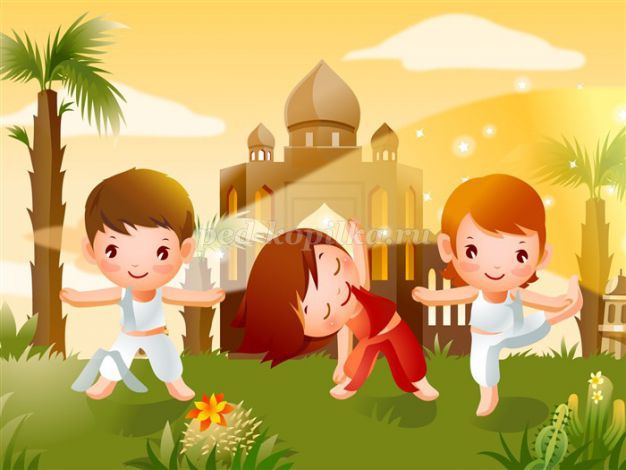 Плоскостопие —
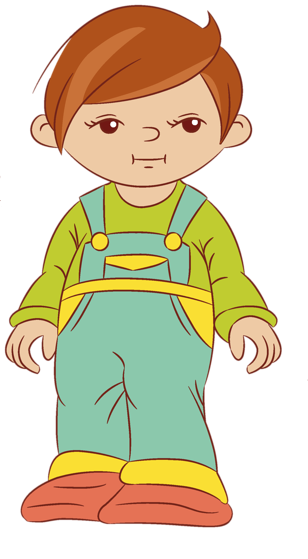 изменение формы стопы, характеризующееся опущением её продольного и поперечного сводов.
Актуальность
Обусловлена негативной тенденцией увеличения числа дошкольников, имеющих те или иные нарушения осанки и деформацию стоп.
Плоскостопие чаще встречается среди ослабленных детей с пониженным физическим развитием и слабым мышечно-связочным аппаратом.
В период дошкольного возраста стопа находится в стадии интенсивного развития, ее формирование не завершено, поэтому любые неблагоприятные воздействия могут приводить к возникновению функциональных отклонений.
Факторы влияющие на развитие плоскостопия:
наследственность
ношение «неправильной» обуви
чрезмерные нагрузки на ноги
чрезмерная гибкость суставов 
рахит
паралич мышц стопы и голени
травмы стоп
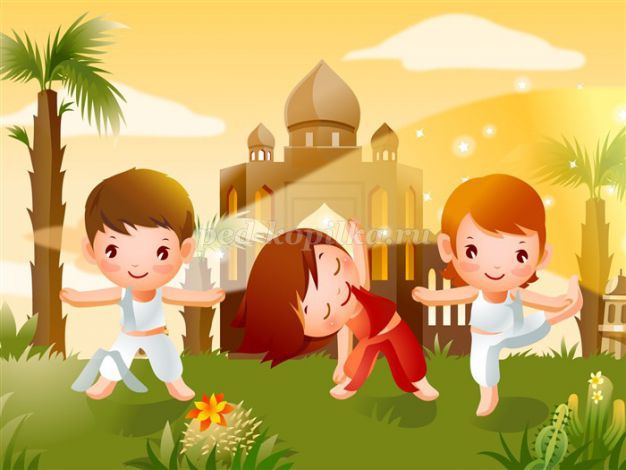 Определение степени плоскостопия-нанесите на стопу ребенка краску, сделайте отпечаток
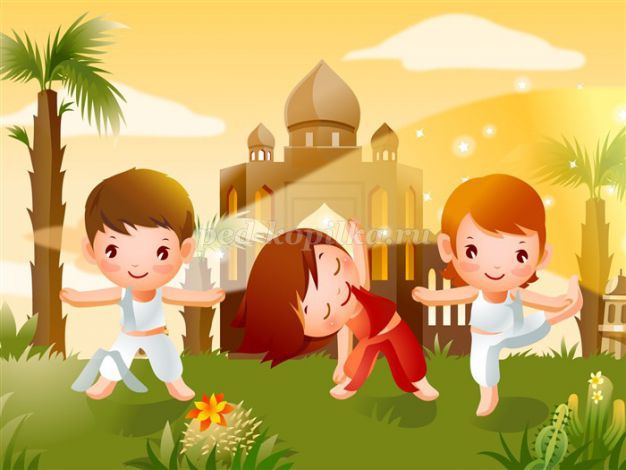 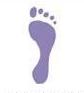 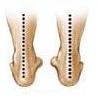 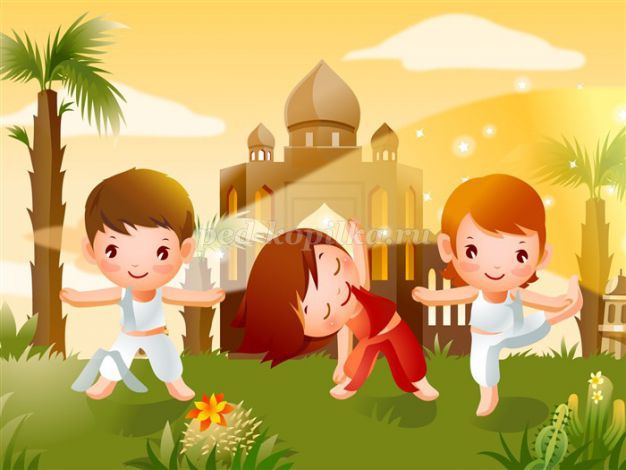 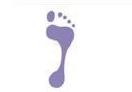 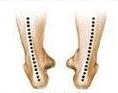 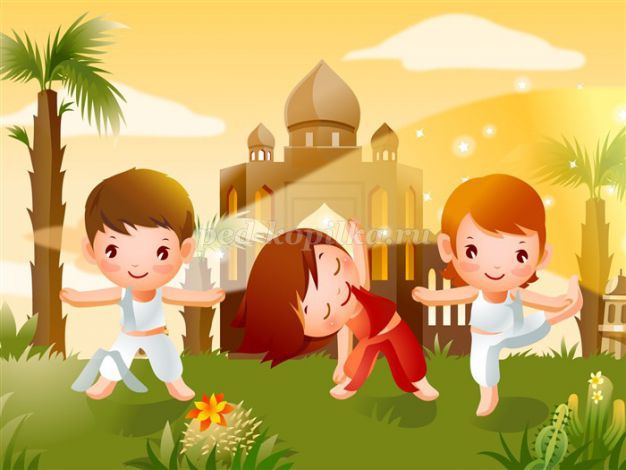 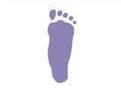 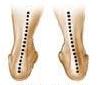 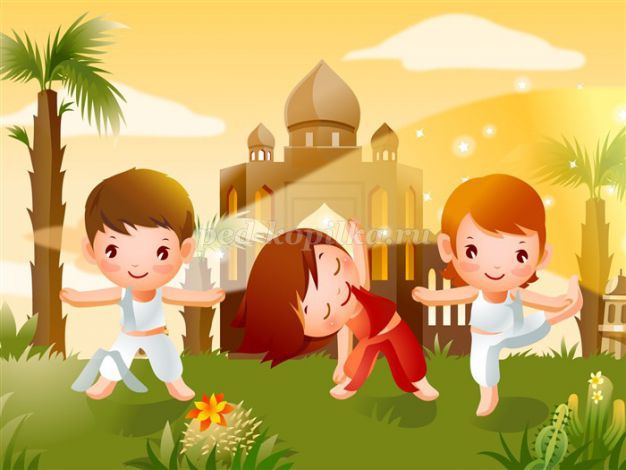 Чем опасно плоскостопие?
Искривление позвоночника
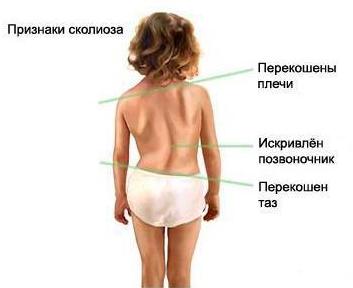 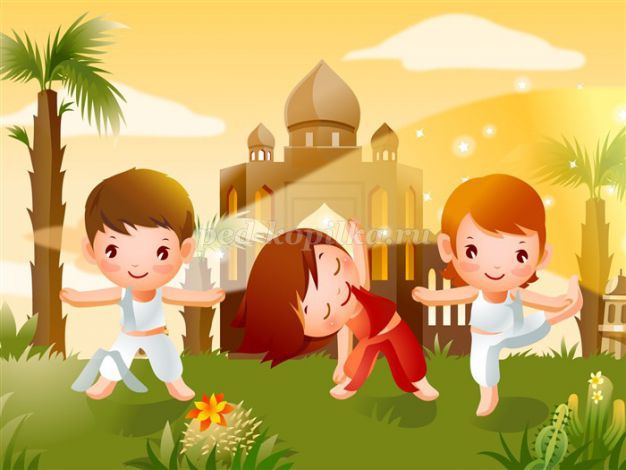 Как лечить плоскостопие?
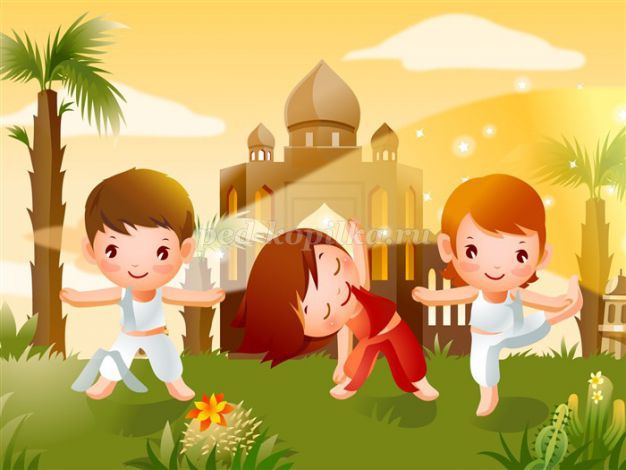 Диагностика
Плантография
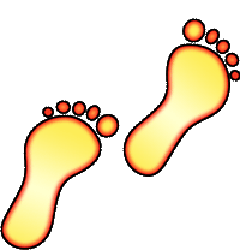 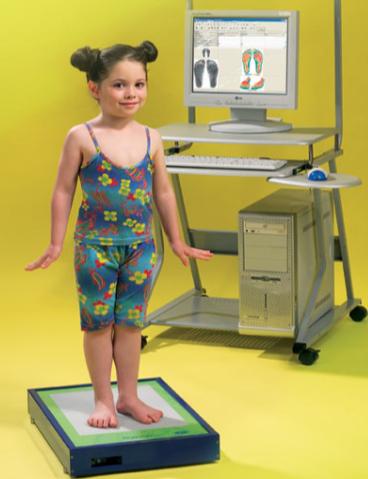 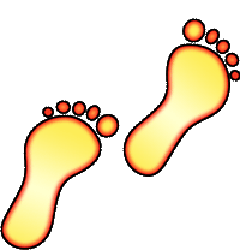 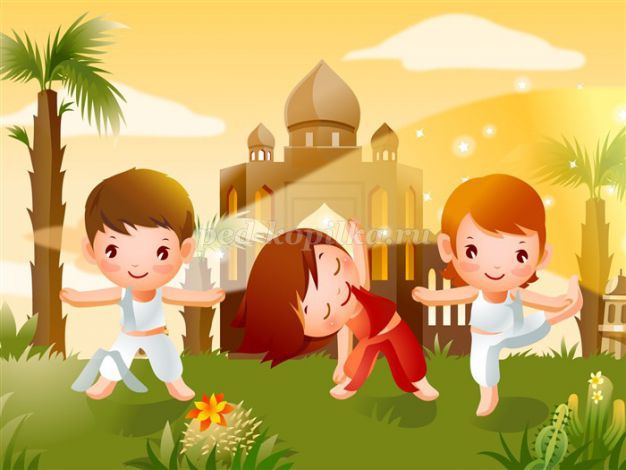 Возрастные особенности стопы ребенка
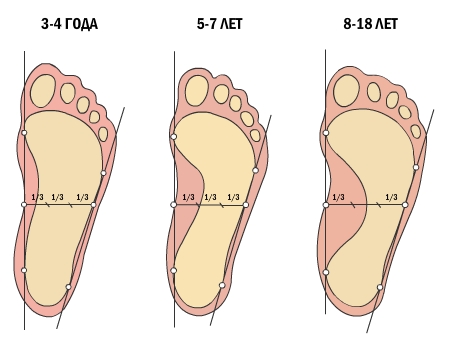 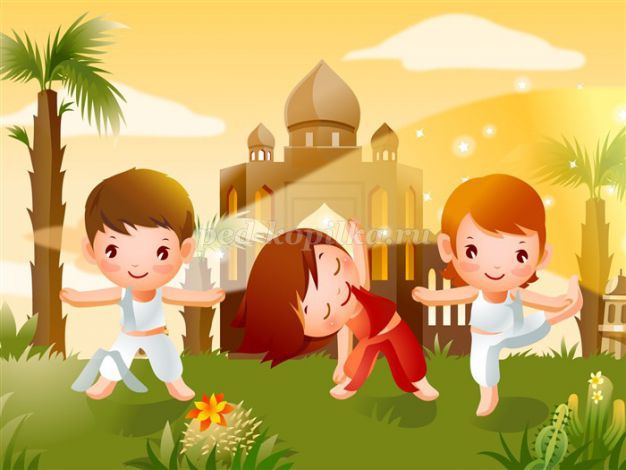 Диагностика
Плантография
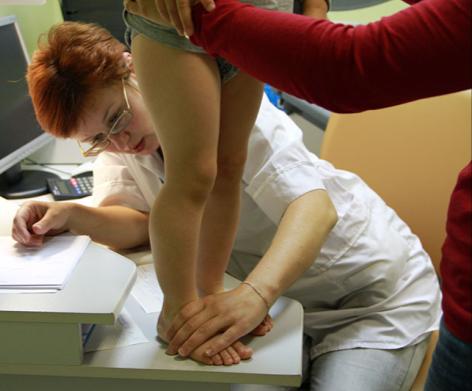 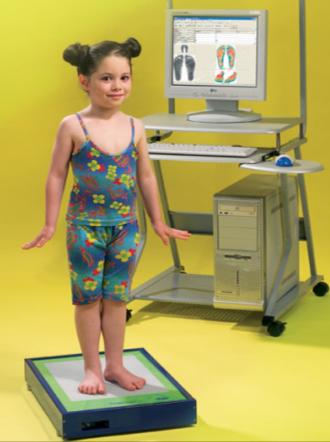 Осмотр врача-ортопеда
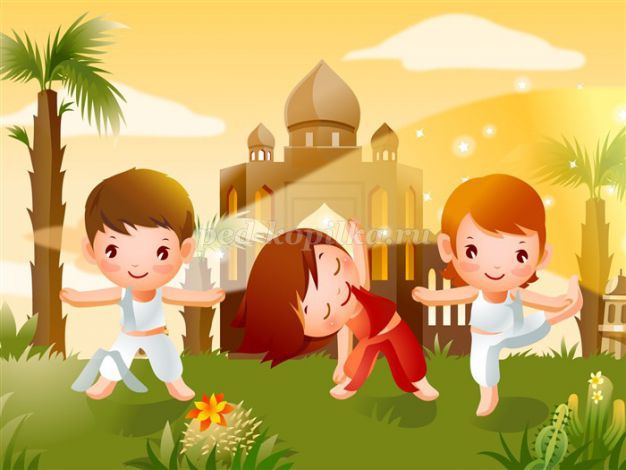 На что обратить внимание при выборе детской обуви?
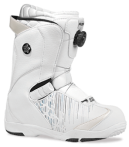 пятка 
носок
подошва
Регулировка подъёма
каблук
материал
стелька
Размера
 конструкция модели
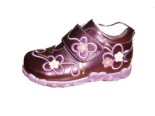 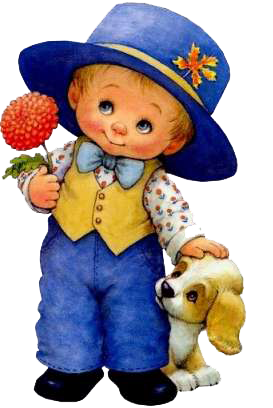 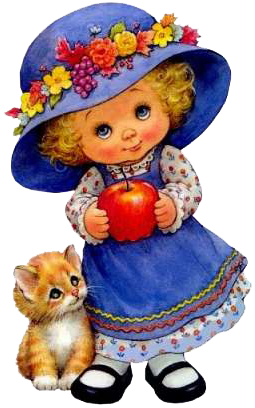 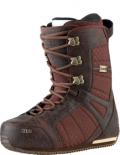 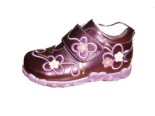 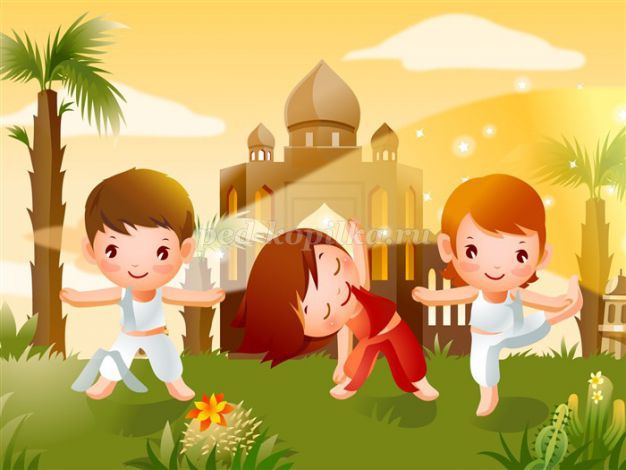 Советы по выбору обуви
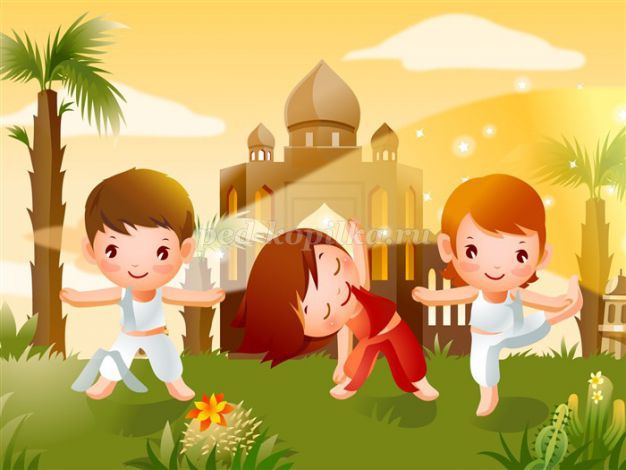 Лечение и профилактика плоскостопия
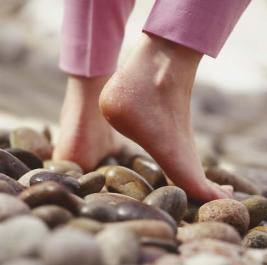 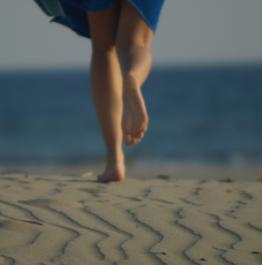 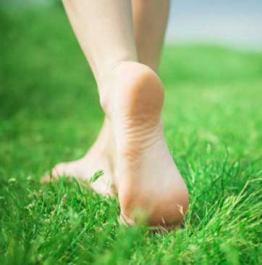 по прибрежной гальке
по траве
по песку
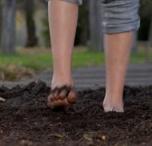 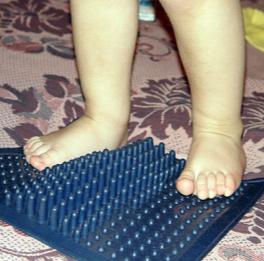 босохождение любым неровным поверхностям
по земле
по массажным коврикам
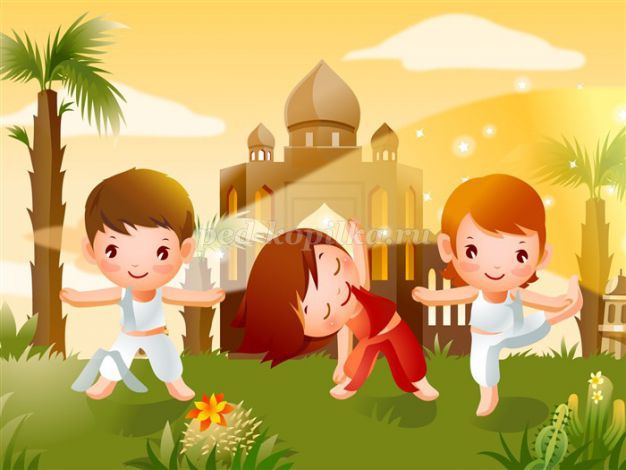 Ходьба по неровным поверхностям способствует:
- активному формированию свода стопы;
- укреплению мышц-супинаторов и голеностопного сустава;
- улучшению лимфо- и кровообращения;
- воздействию на рефлекторные зоны на ступнях;
- развитию координации движений и внимательности;
- лечению продольного и поперечного плоскостопия; 
- профилактике плоскостопия;
- нормализации всех внутренних органов в целом.
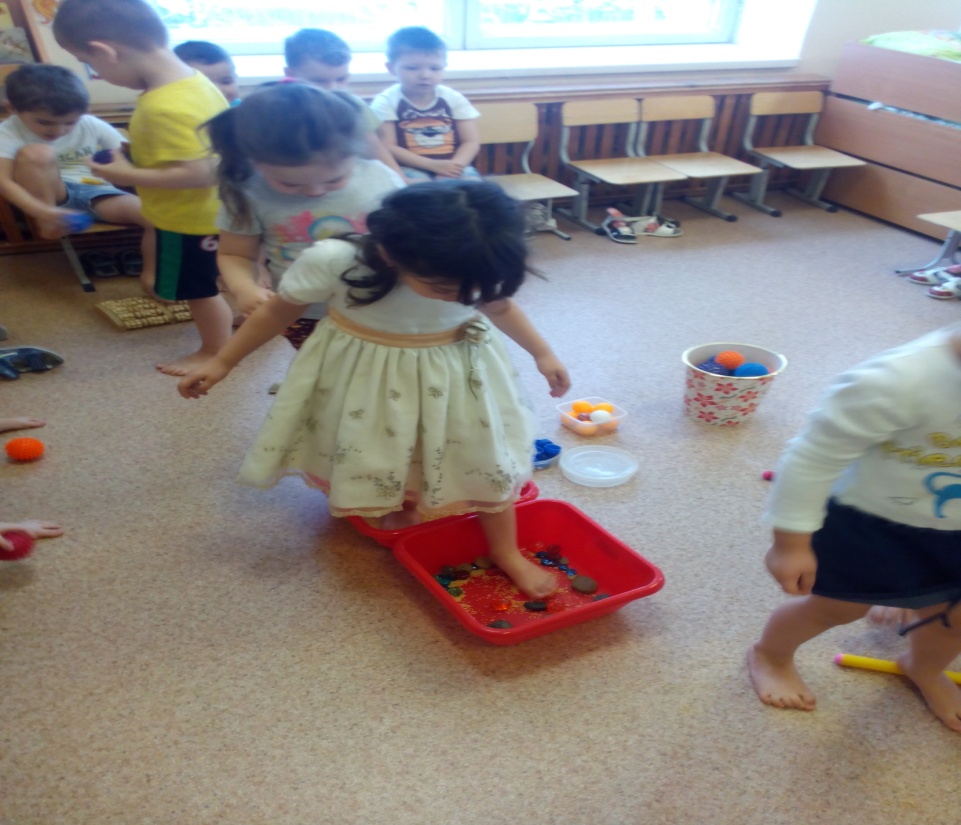 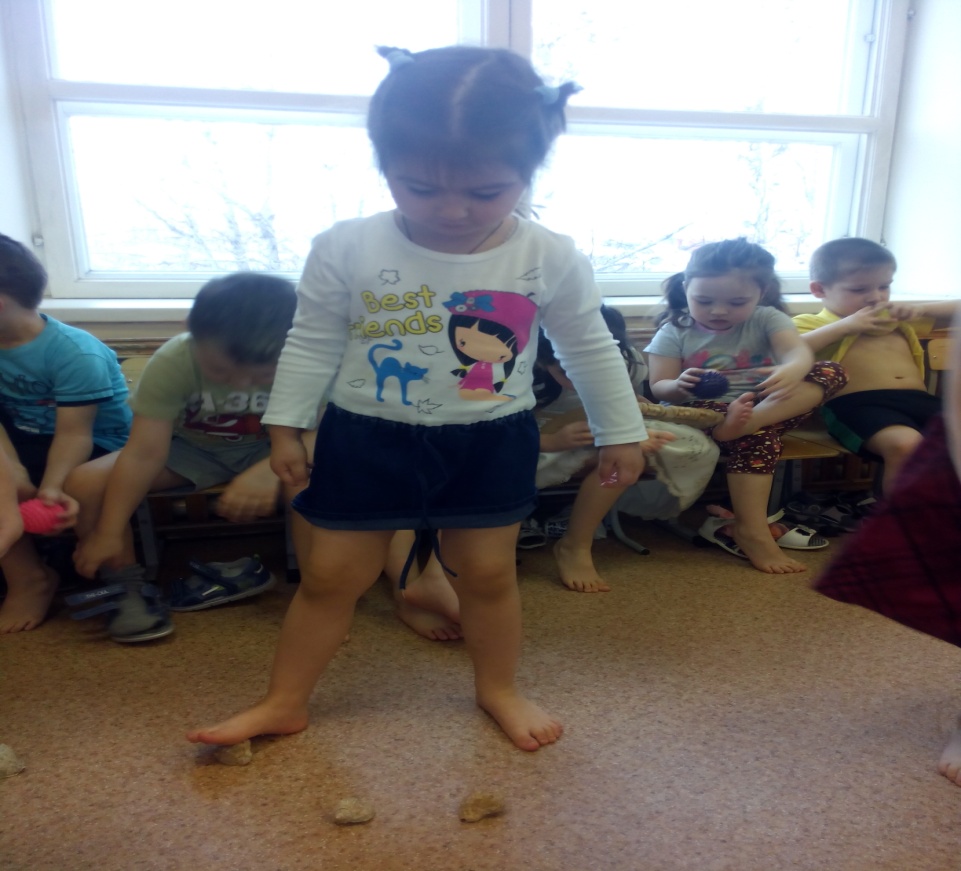 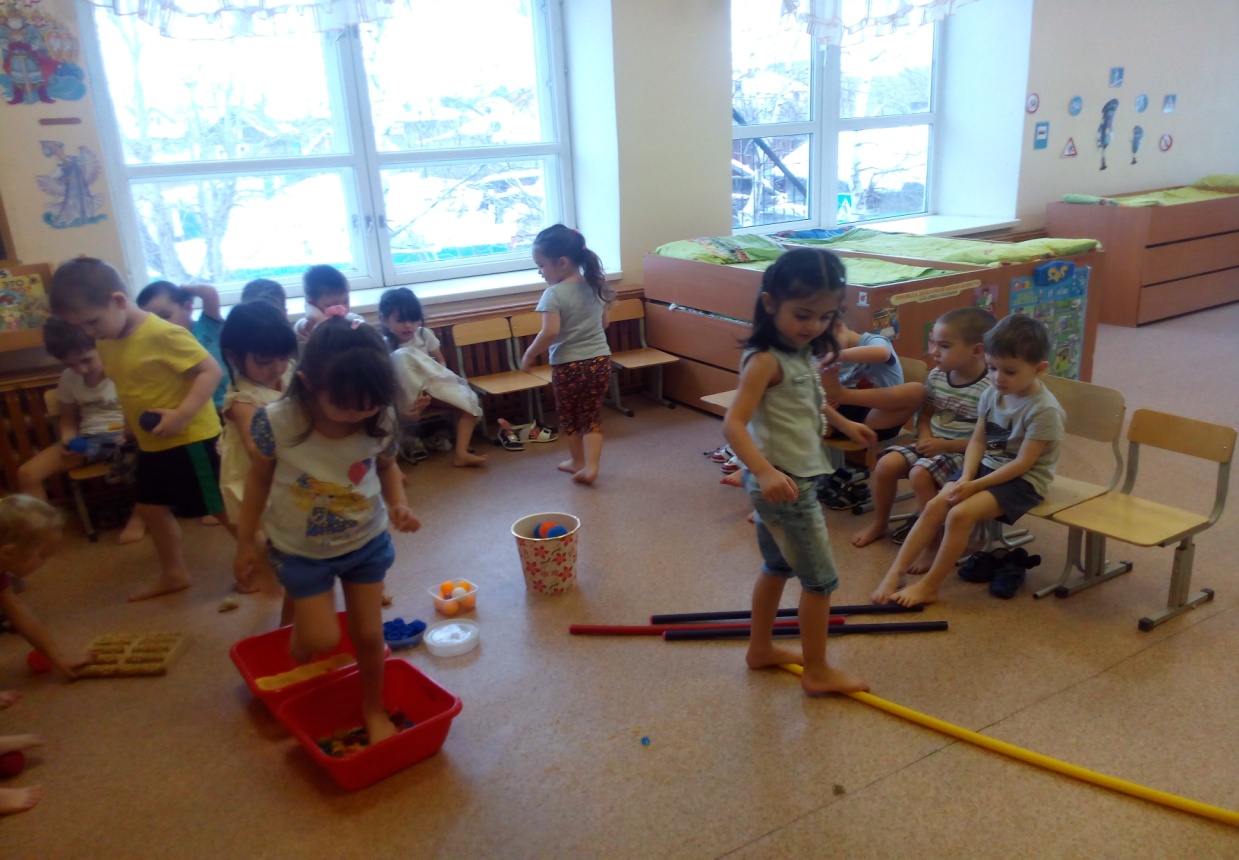 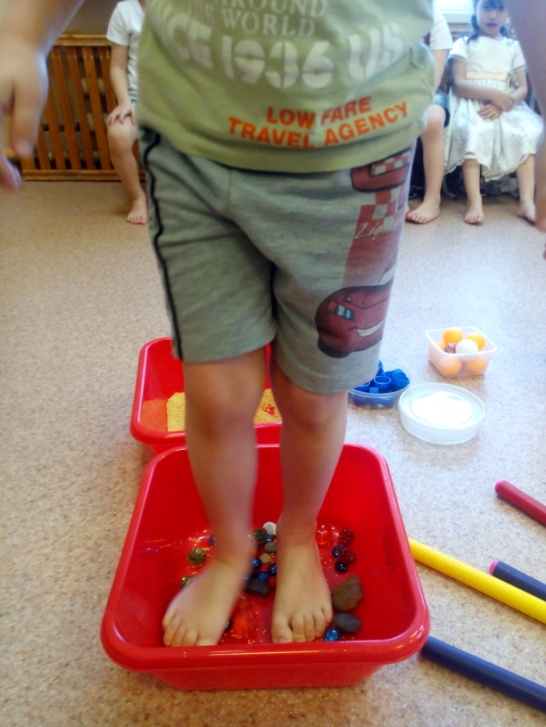 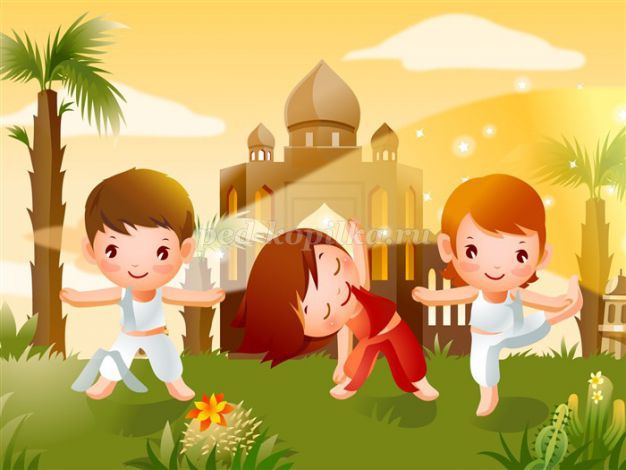 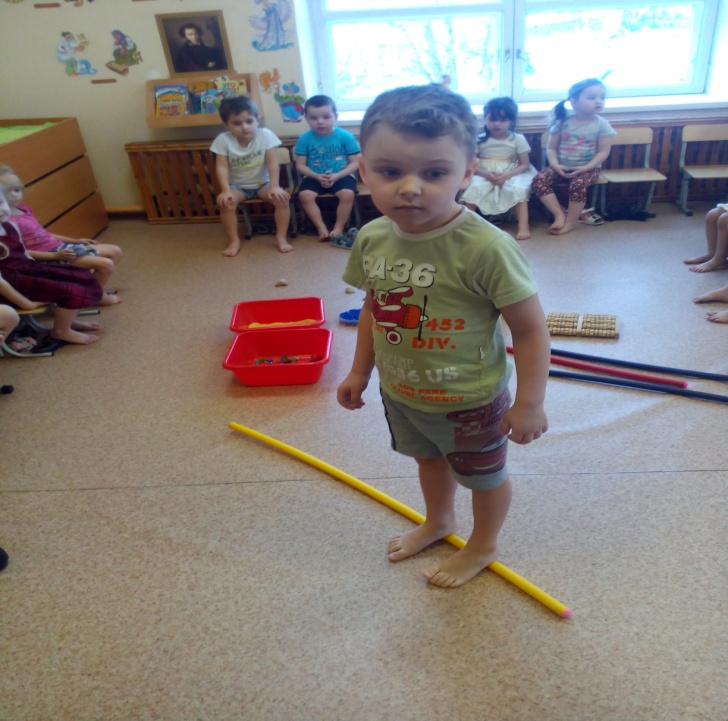 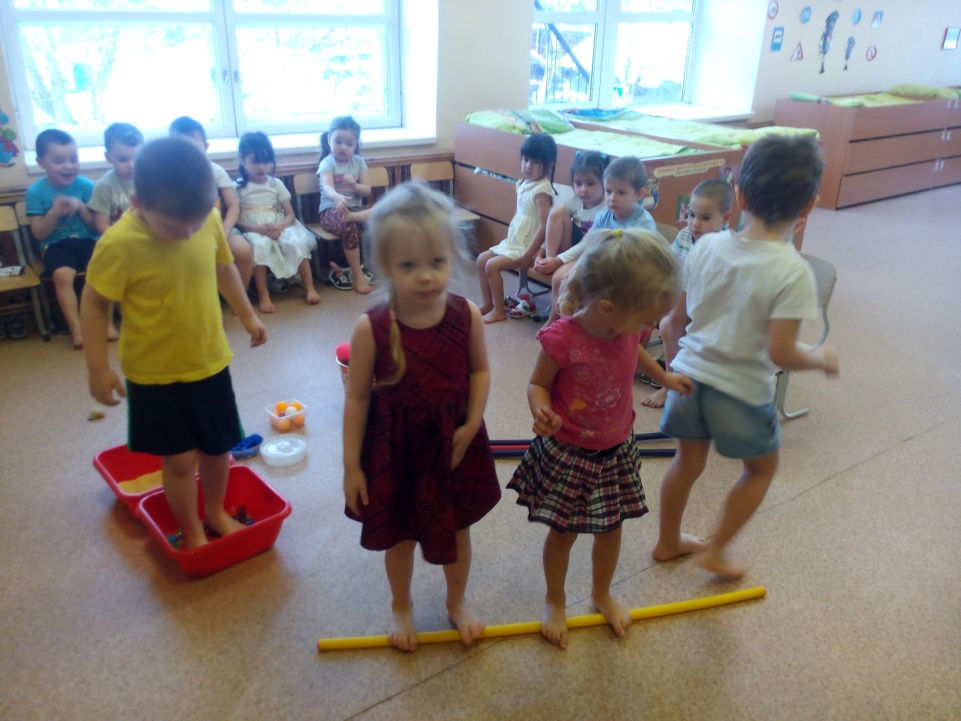 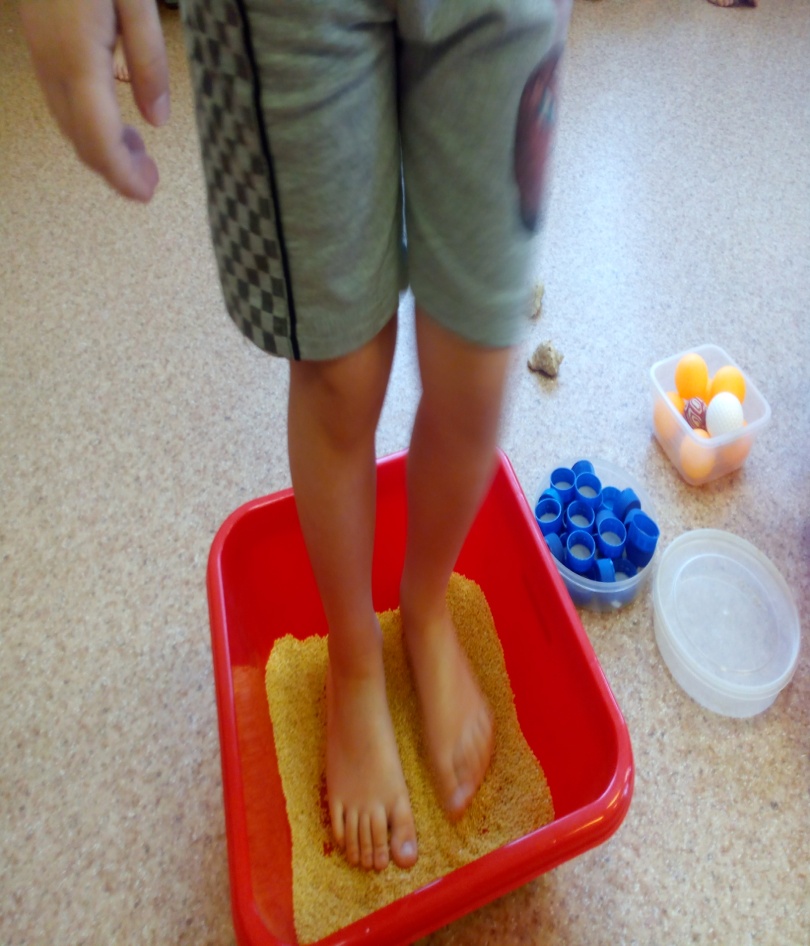 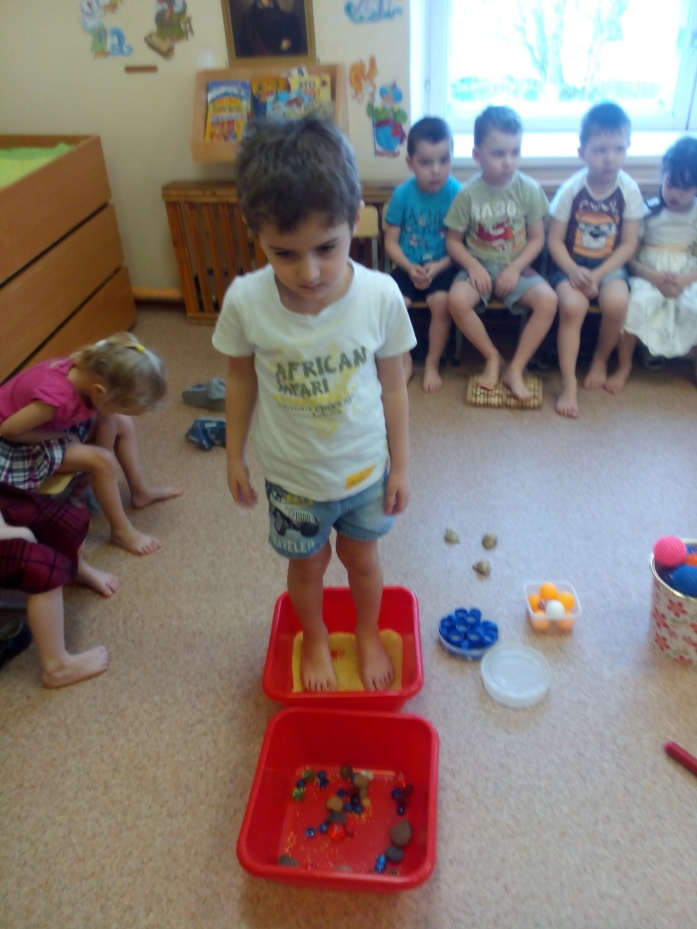 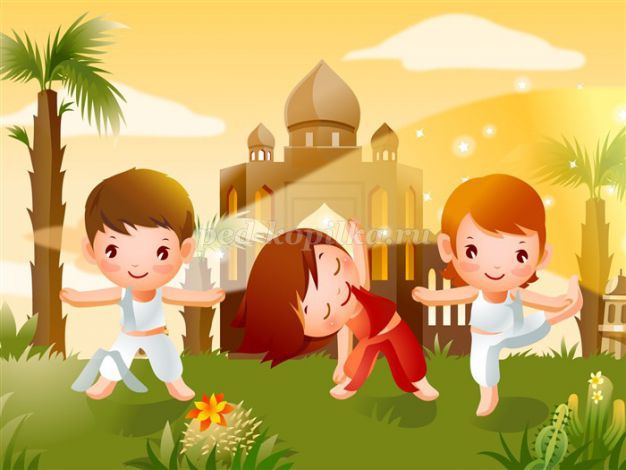 По массажным коврикам
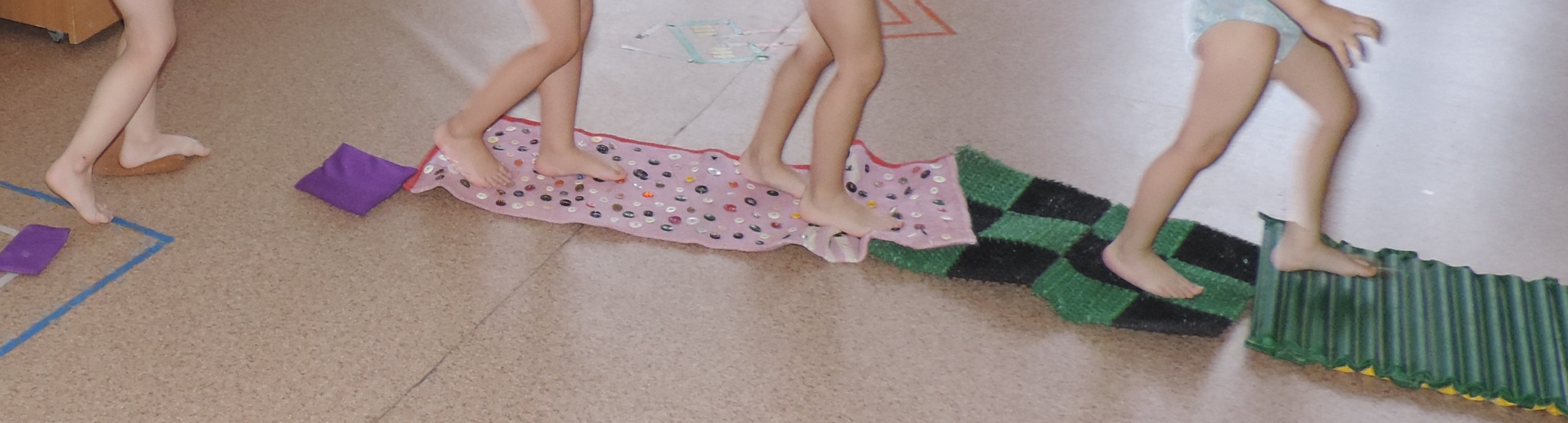 Продолжительность занятий 10-20  минут
Упражнения, рекомендуемые детям с плоскостопием
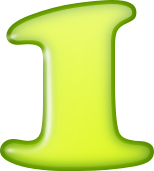 Повторение каждого упражнения 3-4 раза
Перед упражнением следует походить на носках затем попрыгать на носках через скакалку – на одной и на двух ногах
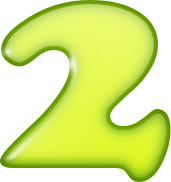 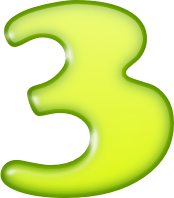 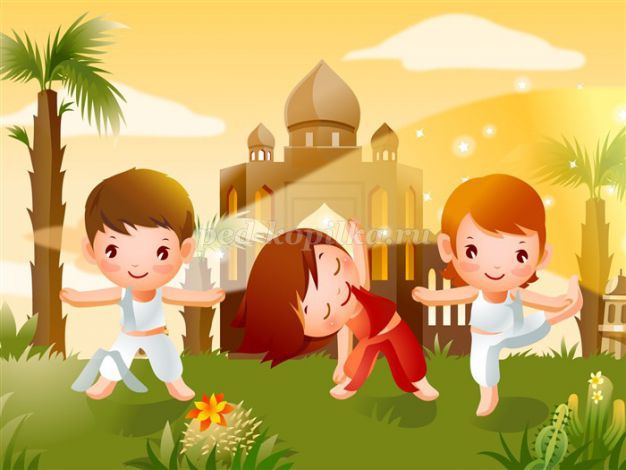 Упражнения против плоскостопия
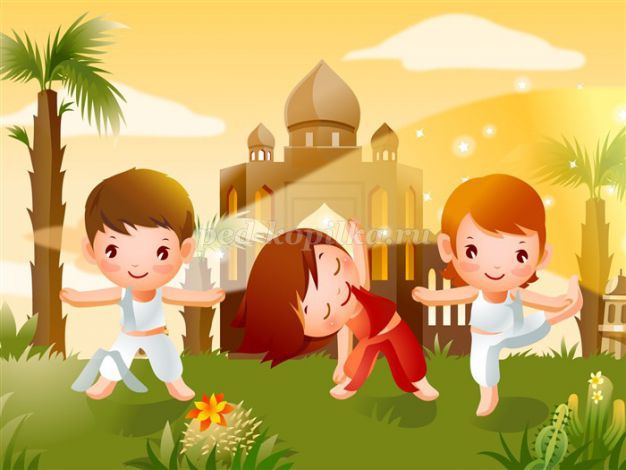 «Каток»
Ребенок катает вперед-назад мяч, скакалку или бутылку
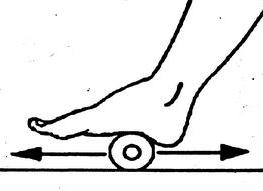 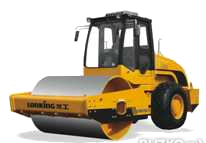 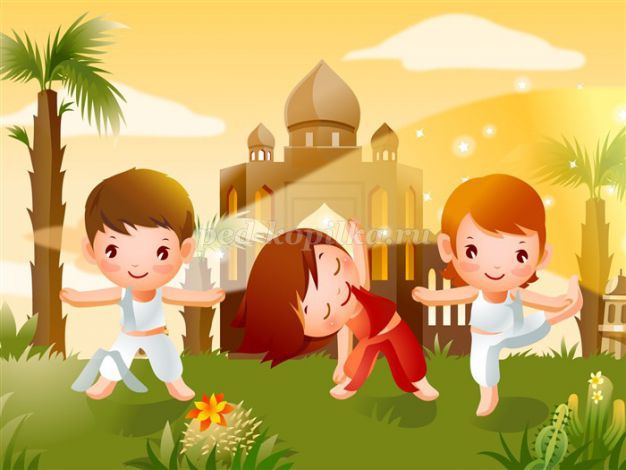 «Разбойник»
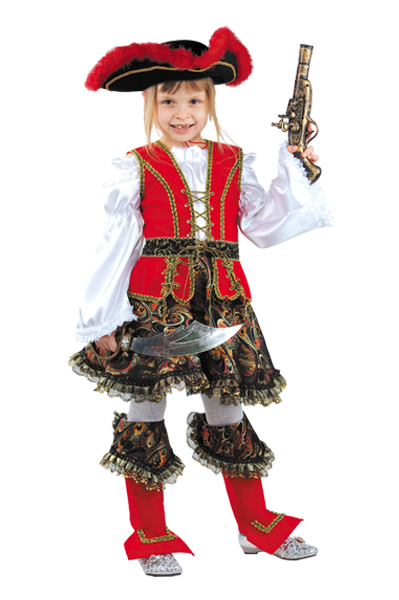 Движениями пальцев ноги ребенок старается подтащить под пятки разложенное на полу полотенце, на котором лежит какой-нибудь груз (не отрывая пяток от пола).
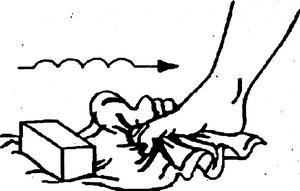 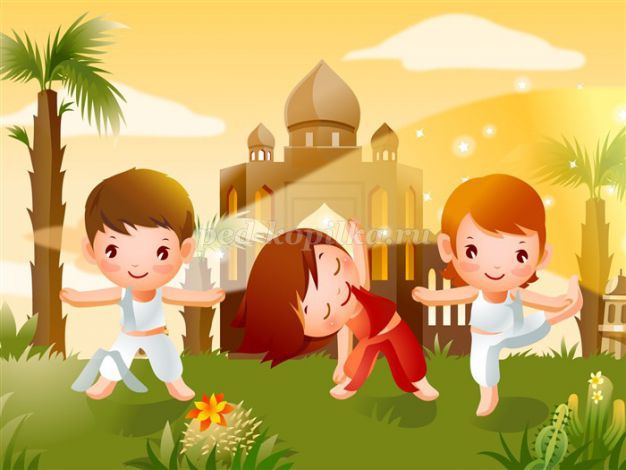 «Маляр»
Ребенок, сидя на полу с вытянутыми ногами, большим пальцем одной ноги проводит по подъему другой по направлению от большого пальца к колену.
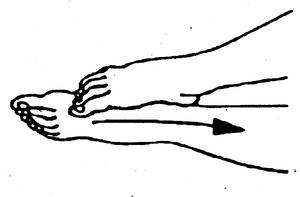 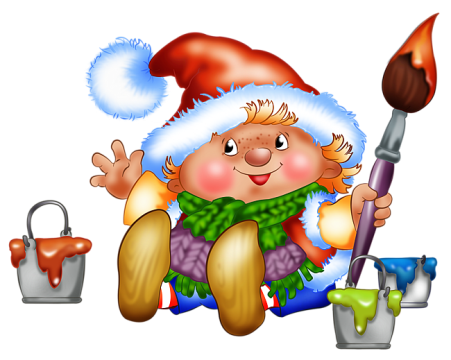 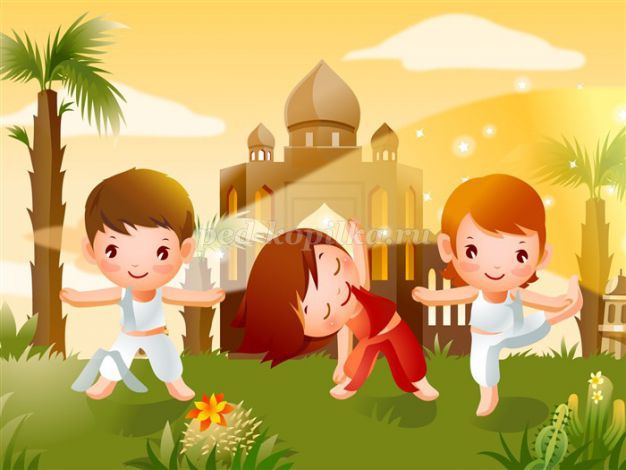 «Сборщик»
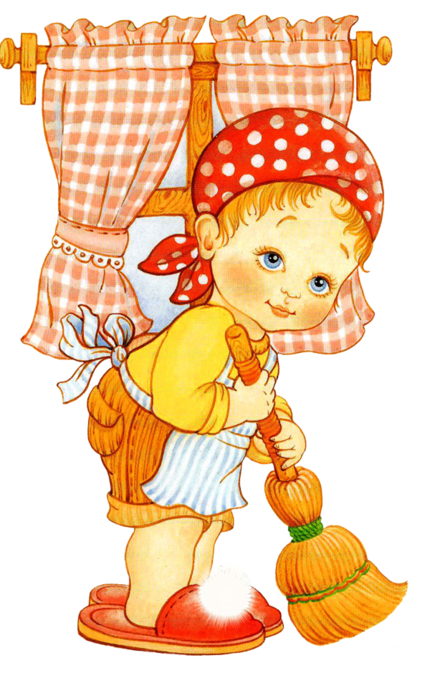 Ребенок, сидя с согнутыми коленями, собирает пальцами одной ноги мелкие различные предметы, разложенные на полу и складывает их в кучки.
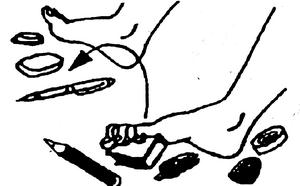 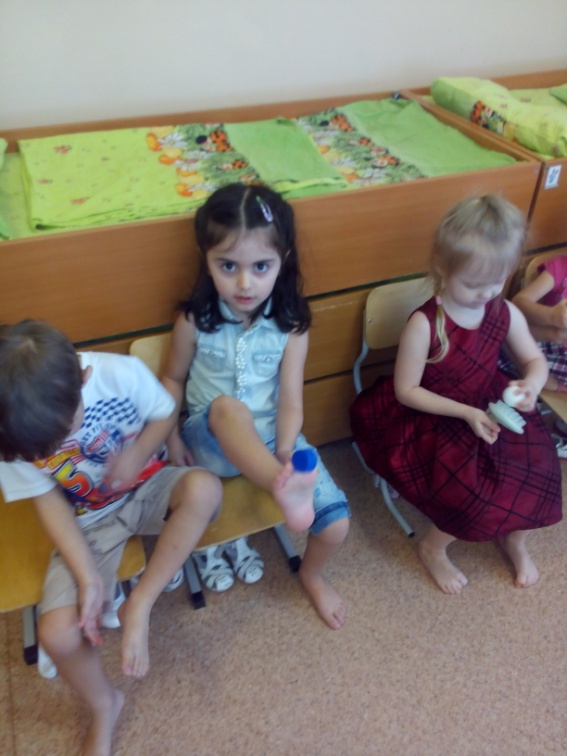 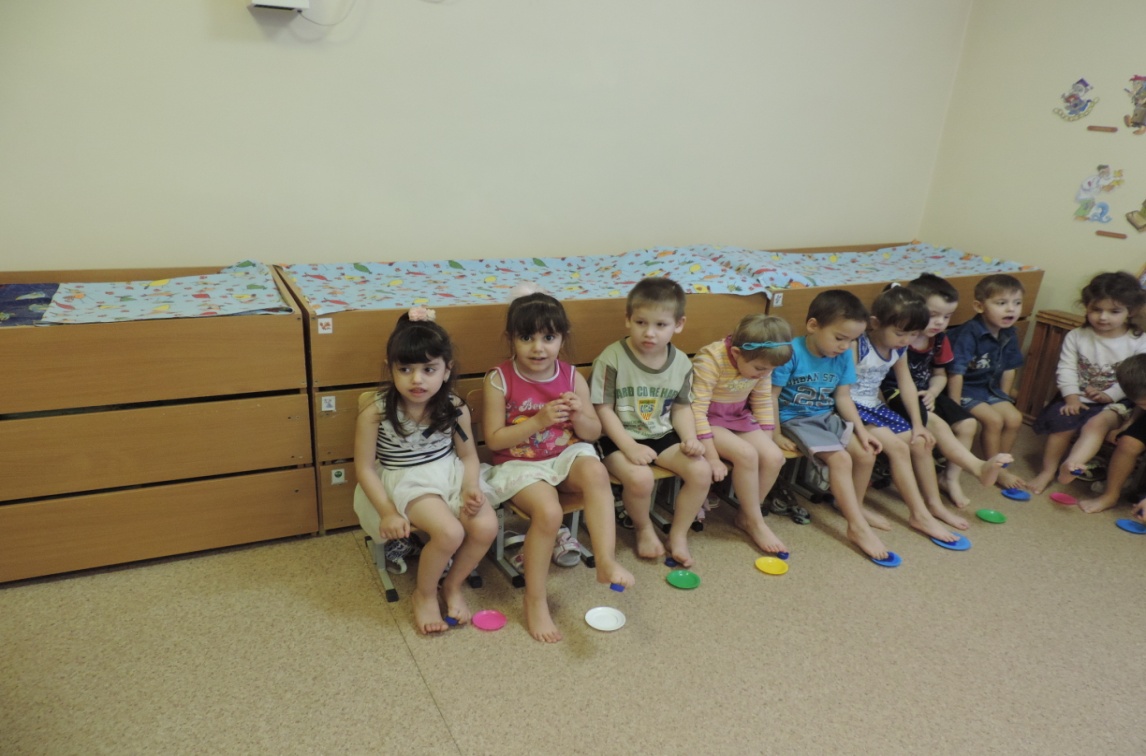 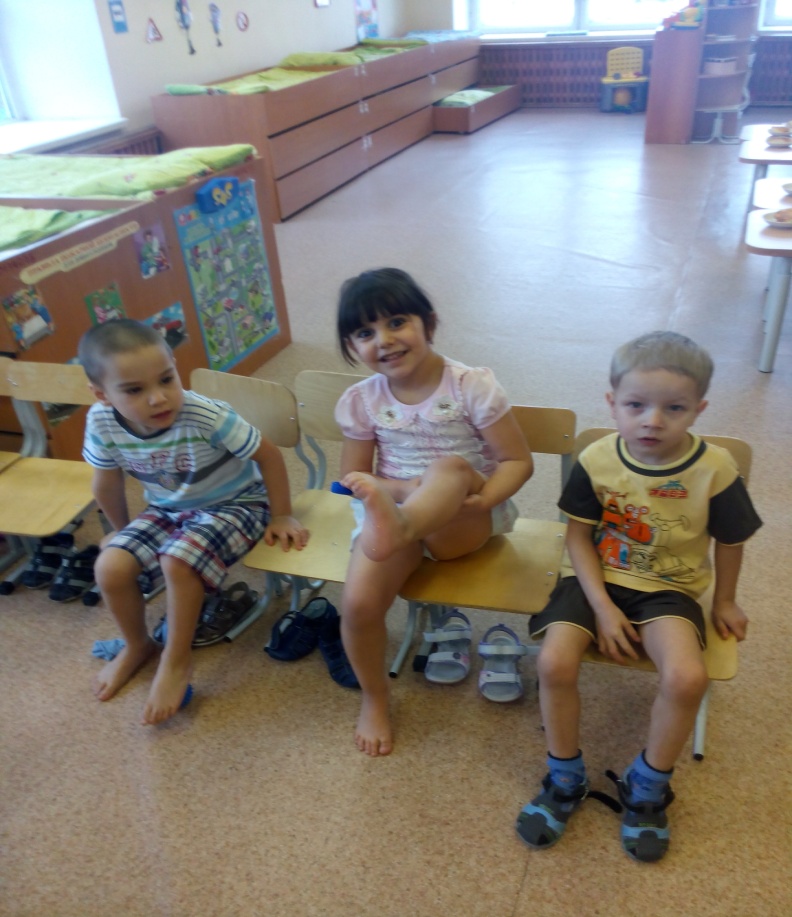 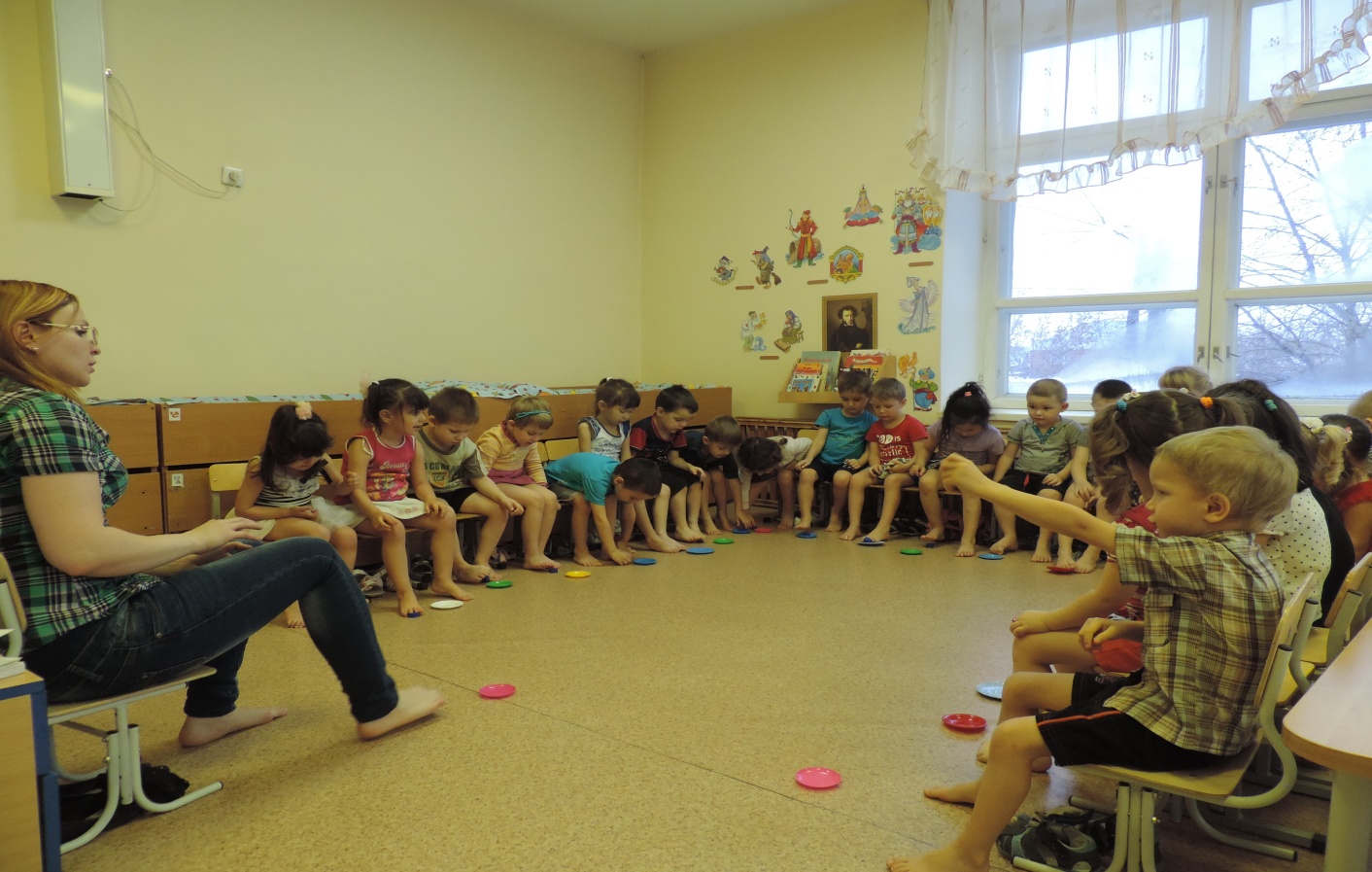 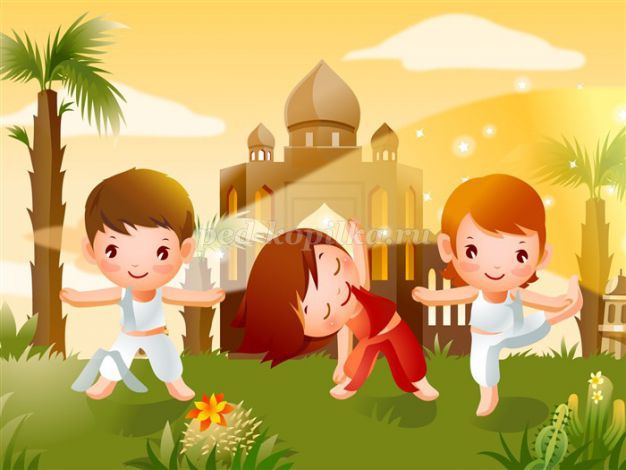 «Художник»
Ребенок, сидя на полу с согнутыми коленями, карандашом, зажатым пальцами ноги, рисует на листе бумаги различные фигуры, придерживая лист другой ногой.
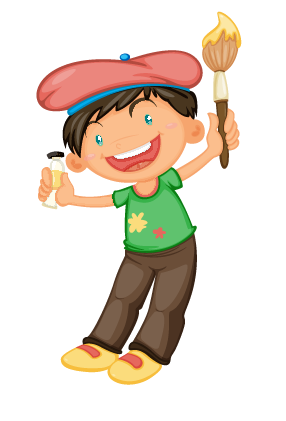 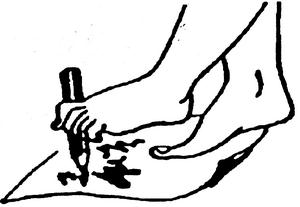 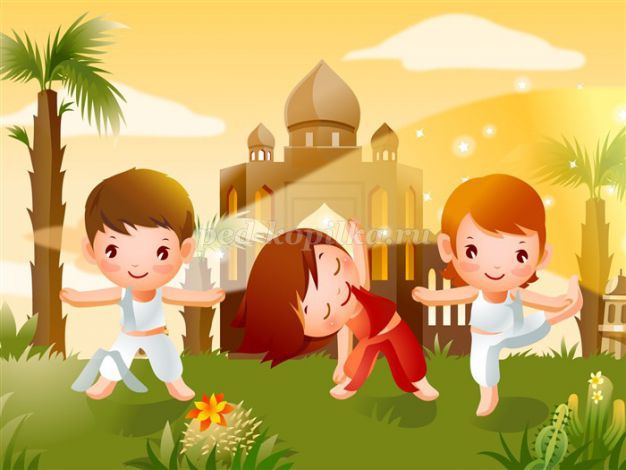 «Гусеница»
Ребенок, сжимая пальцы ног, подтягивает пятку вперед, затем пальцы снова расправляются и движение повторяется.
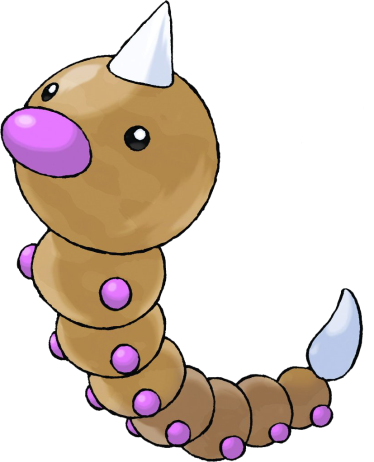 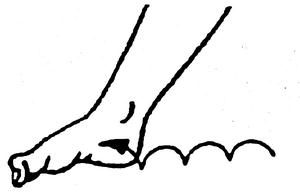 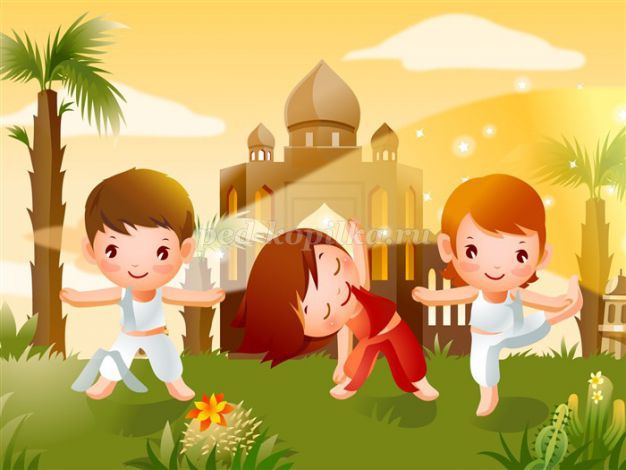 «Кораблик»
Ребенок, сидя на полу с согнутыми коленями и прижимая подошвы ног друг к другу, постепенно старается выпрямить колени до тех пор, пока пальцы и пятки ног могут быть прижаты друг к другу.
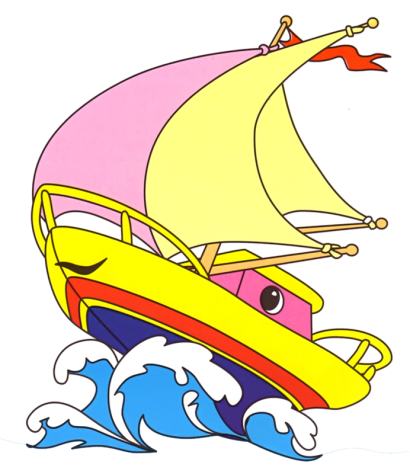 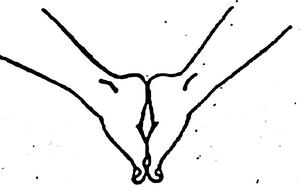 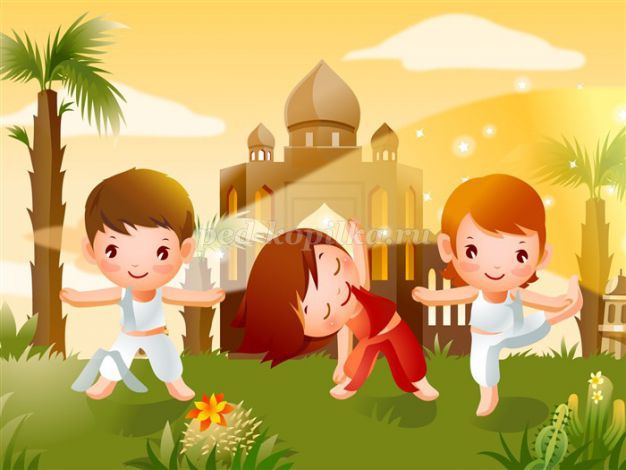 «Серп»
Ребенок, сидя на полу с согнутыми коленями, ставит подошвы ног на пол (расстояние между ними 20 см), согнутые пальцы ног сперва сближаются, а затем разводятся в разные стороны, при этом пятки остаются на одном месте.
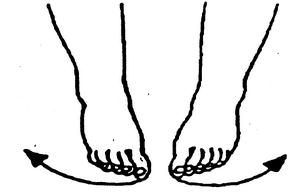 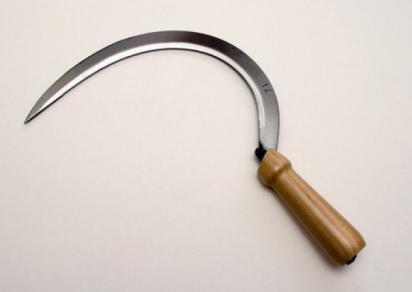 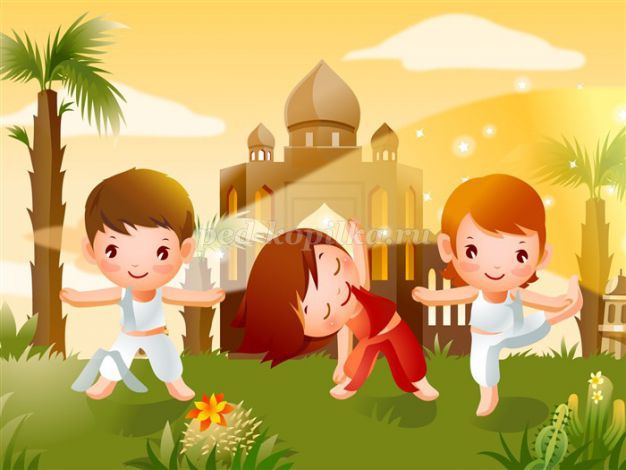 «Мельница»
Ребенок, сидя на полу с выпрямленными коленями, описывает ступнями круги в разных направлениях.
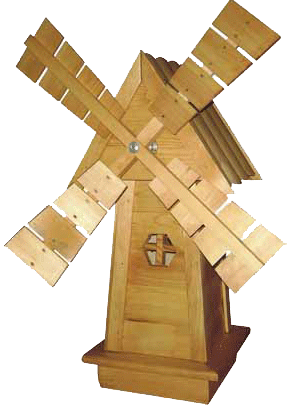 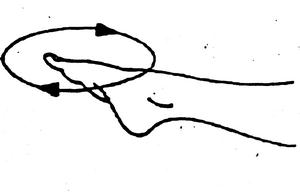 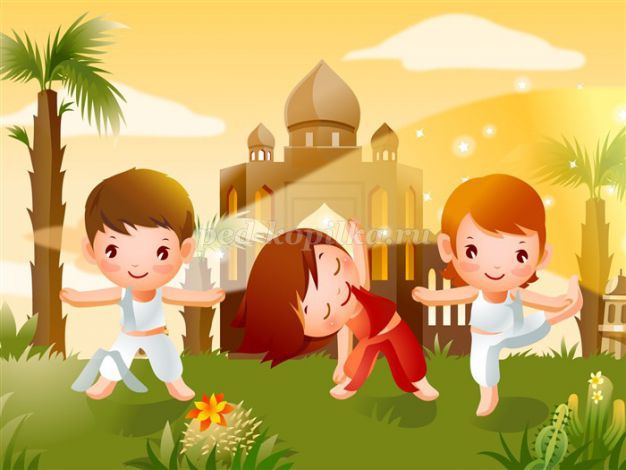 «Окно»
Ребенок, стоя на полу, разводит и сводит выпрямленные ноги, не отрывая подошв от пола.
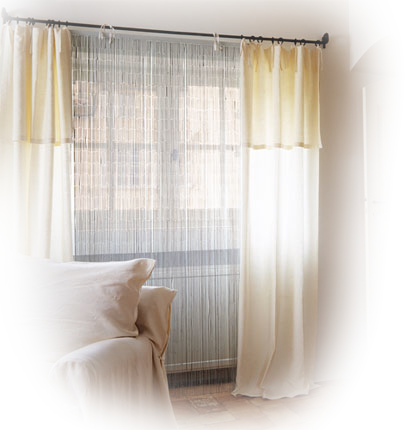 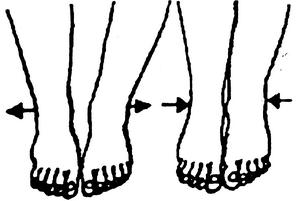 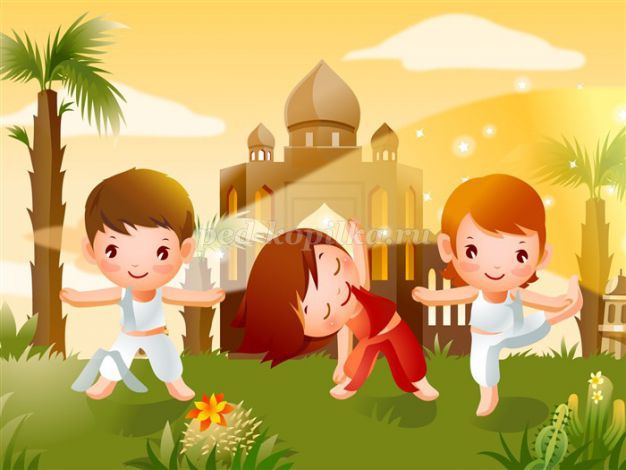 «Барабанщик»
Ребенок, сидя на полу с согнутыми коленями, стучит по полу только пальцами ног, не касаясь его пятками.
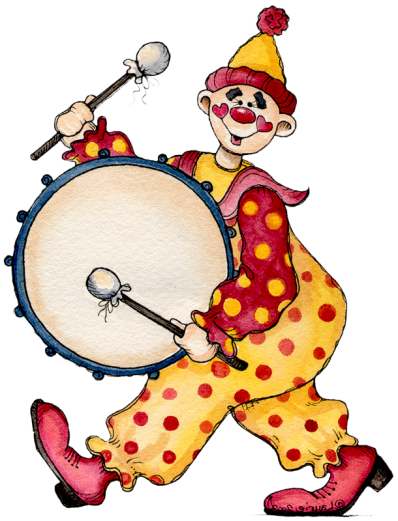 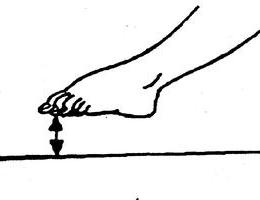 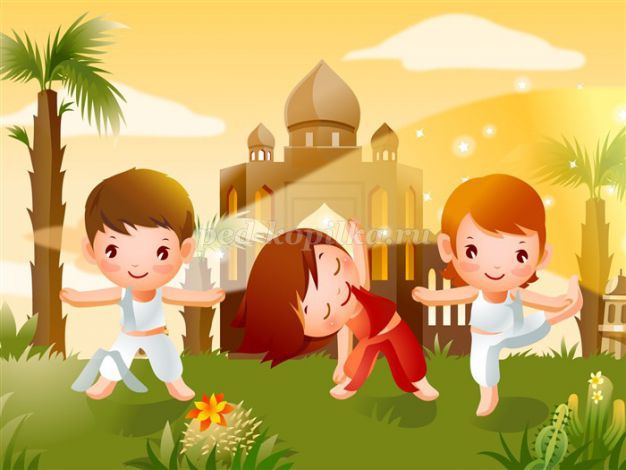 «Хождение на пятках»
Ребенок ходит на пятках, не касаясь пола пальцами и подошвой.
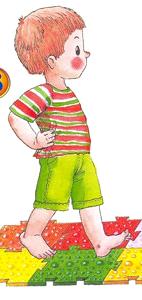 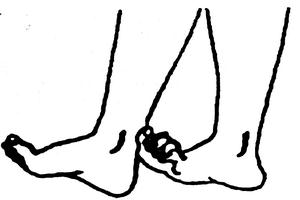 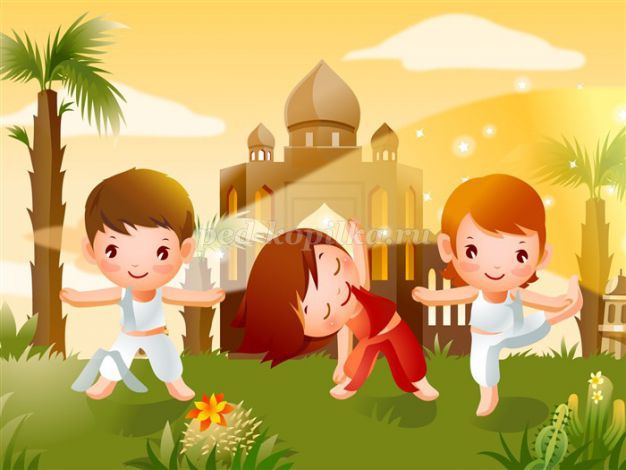 ЗАПОМНИТЕ ! ! !
ПЛОСКОСТОПИЕ – это НЕДУГ, который при отсутствии адекватной терапии, приводит к серьезным осложнениям и сильной деформации костей стопы, а также болезням опорно-двигательного аппарата. Своевременное лечение и профилактика вернет ребенку здоровье и уверенность в своей привлекательности!
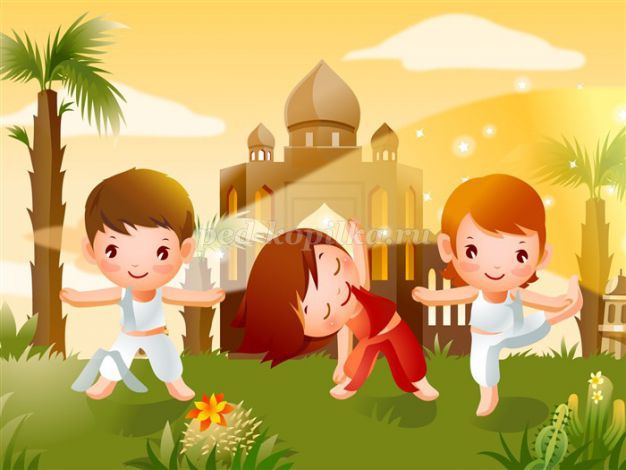 Систематическая работа по профилактике плоскостопия в условиях детского сада является одним из важных факторов укрепления здоровья детей. Успешность ее проведения может быть обеспечена лишь в тесном контакте воспитателя, инструктора по физическому воспитанию и родителей.
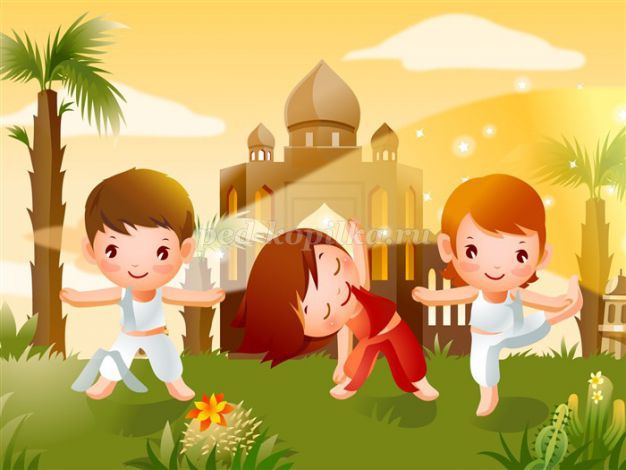 Здоровья вам и вашим детям
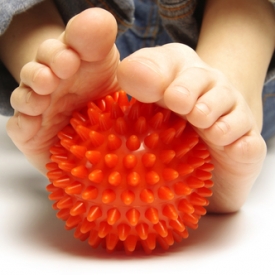 Ссылки
Искривление позвоночника http://ladyelena.ru/wp-content/uploads/2011/01/skolioz-u-detej-priznaki-profilaktika-i-lechenie.jpg 
Босожождение по земле http://news.rambler.ru/19796351/ 
Босохождение по песку http://photos.lifeisphoto.ru/7/0/78940.jpg 
Босохождение по камням http://melodyross.typepad.com/my_weblog/images/2008/08/27/barefeet_2.jpg 
Босохождение по траве http://www.domohozyajka.com/wp-content/uploads/2012/06/%D0%A5%D0%BE%D0%B6%D0%B4%D0%B5%D0%BD%D0%B8%D0%B5-%D0%B1%D0%BE%D1%81%D0%B8%D0%BA%D0%BE%D0%BC.jpg 
Босохождение по массажным коврикам http://mamaraduga.ru/kak-predotvratit-poyavlenie-ploskostopiya-u-detej/stopi/ 
Возрастные особенности стопы ребенка http://www.ploskostopiya.net/img/ploskostopie-u-detey.jpg 
Фон презентации http://www.goodfon.com.ua/images/download/339083-big-images 
Артроз http://www.union-med.ru/article-podolog/220-ploskostopie-profilaktika.html  
Плантография http://walkingblog.ru/365 
Осмотр ортопедом http://www.medicom-plus.ru/files/IMG_280512.jpg 
Дети http://antalpiti.ru/kartinki/malchishki-i-devchonki/ 
Дорожный каток http://blagoveshchensk.flagma.ru/katok-dorozhny-vibracionny-lonking-sdm520a-o107079.html 
Разбойница http://www.chingo-kids.ru/shop/batik/group_604/item_383/ 
Маляр http://best-novosti.ru/post140343869 
Сборщик http://thegraphics.ru/klipart-posuda.html 
Художник http://antalpiti.ru/kartinki/detki/ 
Гусеница http://pokeliga.com/dex/dex.php?poke=13&page=pics 
Корабль http://thegraphics.ru/klipart-igrushki-dlya-malchika.html 
Серп http://happy-school.ru/publ/pritchi/samopoznanie/dva_serpa/186-1-0-12486#.Un4ye0HIMeg 
Мельница http://microschemes.pp.ua/melnitsa-na-dache.html 
Окно http://www.liveinternet.ru/users/galina_slobodenyuk/post197010622/ 
Барабанщик http://gugl-plus.ru/baraban-klipart.html
Ходьба на пятках http://umm4.com/raznoe/massazhnyj-kovrik-dlya-detej.htm